La Fortezz Antonia, modello
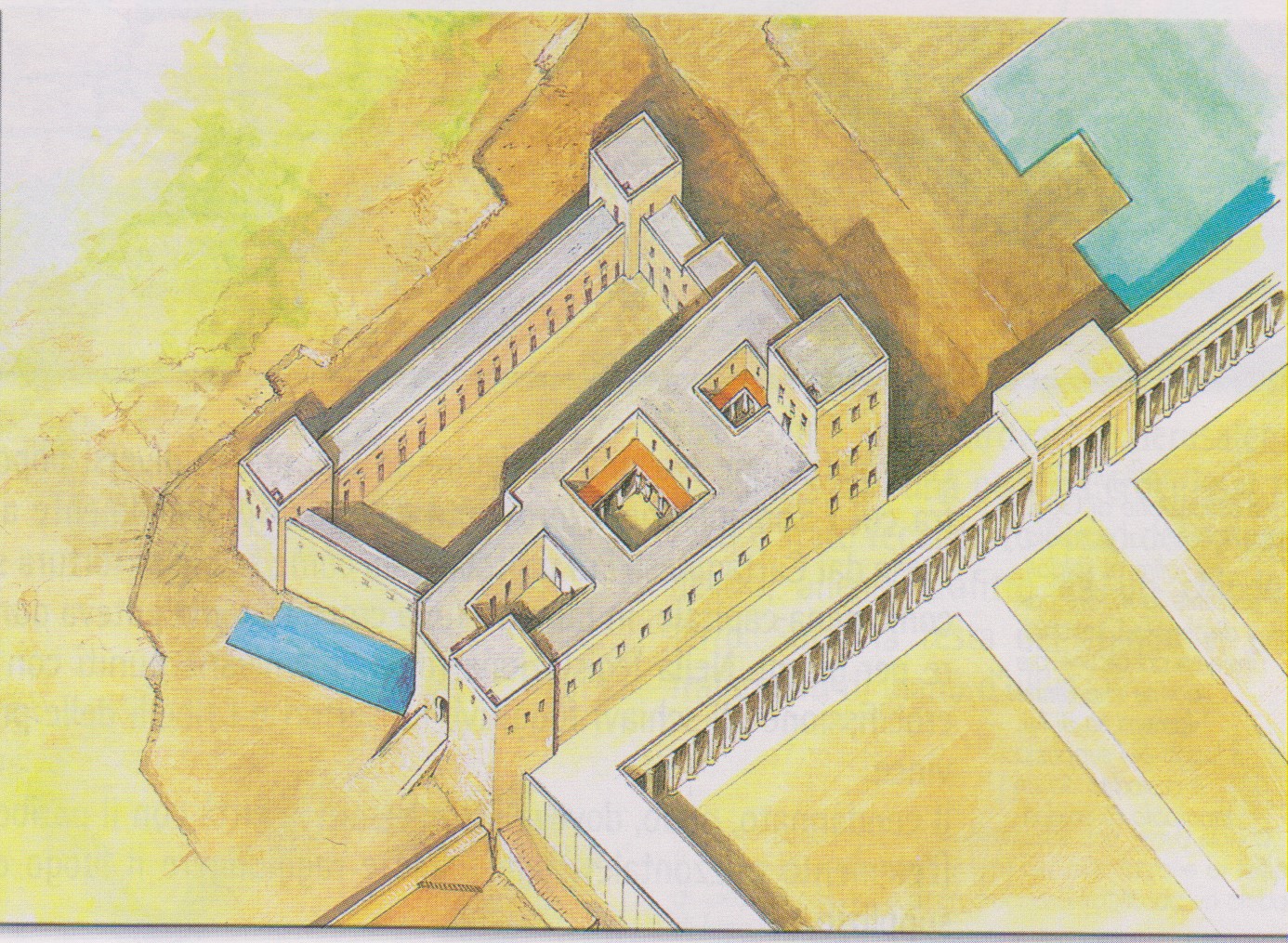 Ricostruzione della Fortezza Antonia sede della guarnigione romana a Gerusalemme
Antica strada romana
Una parte della Porta Tripla romana nella basilica delle Suore di Sion chiamata l’Arco dell’Ecce Homo
Resti del pavimento del litostratos, in Convento dell’Ecce Homo
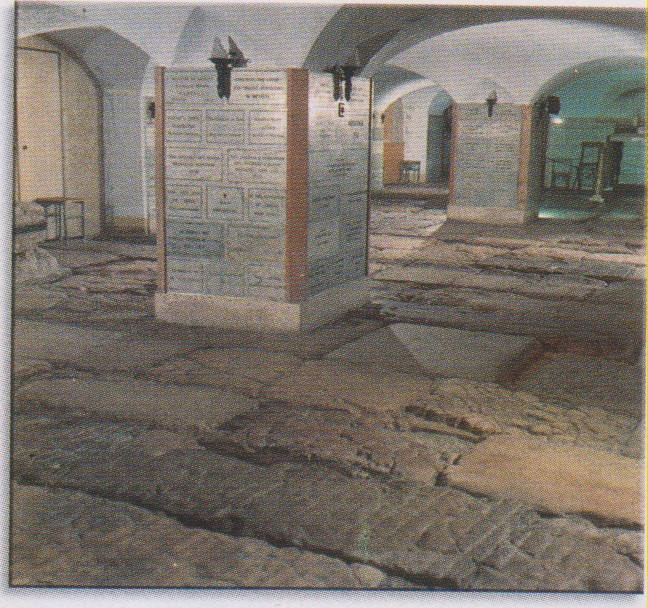 Resti del litostratos
LO scorpione è il segno della X legione Fretenze
Gerusalemme, Litostrato, lastricato,  pietra pavimentale della Torre Pretoria. Incisione per giochi di azzardo,  il gioco del re, praticato dai soldati in caso di condannati a morte.
Gesrusalemme, l’Arco dell’Ecce Homo